“I lift my eyes up to the hills. From where does my help come from? My help comes from the Lord, who made heaven and earth. He will not let your foot be moved; he who keeps you will not slumber. Behold, he who keeps Israel will neither slumber nor sleep. 

The Lord is your keeper; the Lord is your shade on your right hand. The sun shall not strike you by day, nor the moon by night. The Lord will keep you from all evil; he will keep your life. The Lord will keep your going out and your coming in from this time forth and forever more.”
“Our help is in the name of the Lord, who made heaven and earth.”
“Those who trust in the Lord are like Mount Zion, which cannot be moved, but abides forever. As the mountains surround Jerusalem, so the Lord surrounds his people, from this time forth and forevermore.”
“Unless the Lord builds the house, those who build it labor in vain. Unless the Lord watches over the city, the watchman stays awake in vain.”
“If you, O Lord, should mark iniquities, O Lord, who could stand? But with you there is forgiveness, that you may be feared. . . . I wait for the Lord, my soul waits, and in his word I hope.”
“Behold, how good and pleasant it is when brothers dwell together in unity.”
Psalm 120 – Unknown
Psalm 121 – Unknown
Psalm 122 – King David
Psalm 123 – Unknown
Psalm 124 – King David
Psalm 125 – Unknown
Psalm 126 – Unknown
Psalm 127 – King Solomon


Psalm 128 – Unknown
Psalm 129 – Unknown
Psalm 130 – Unknown
Psalm 131 – King David
Psalm 132 – Unknown
Psalm 133 – King David
Psalm 134 - Unknown
A Song of Ascents
A Song of Ascents
שִׁיר הַמַּֽעֲלוֹת
Hama’Aloth
SHIR
שִׁיר
(Shir) Hymn or Song
מַּֽעֲלוֹת
(ma’aloth) Goings Up/Ascents
Ascents
Steps or gradations within the psalm
 “Going up” out of exile in Babylon
 Songs for climbing up steps in the temple
 Songs during pilgrimage up to Jerusalem
Ascents
Steps or gradations within the psalm
Ascents
Steps or gradations within the psalm
 “Going up” out of exile in Babylon
Ezra 7:9 (ESV)
“For on the first day of the first month he began to go up from Babylonia, and on the first day of the fifth month he came to Jerusalem, for the good hand of his God was on him.”
Ascents
Steps or gradations within the psalm
 “Going up” out of exile in Babylon
 Songs for climbing up steps in the temple
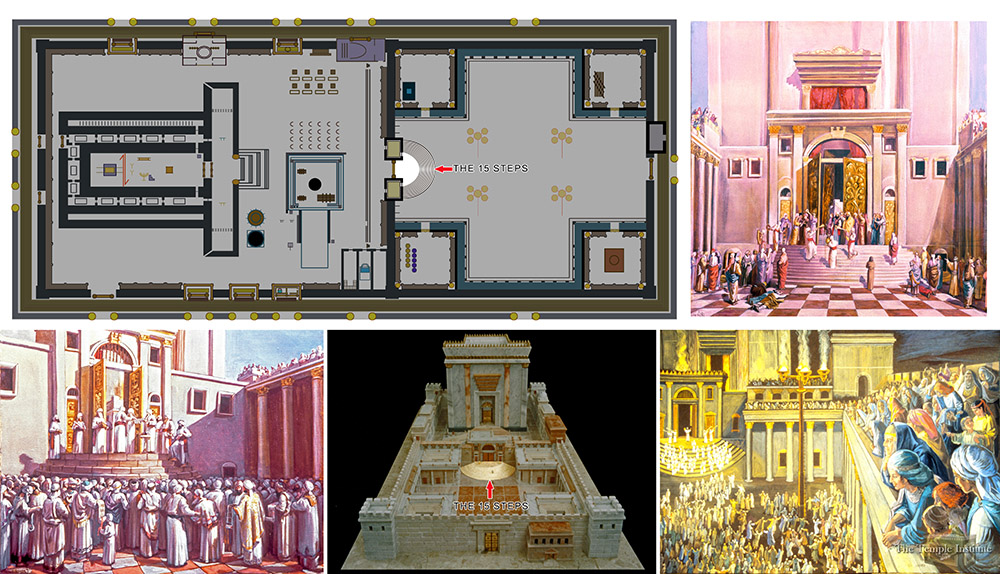 19
Sukkah 5:4
“Levites with harps, lyres, cymbals and trumpets and countless other musical instruments were there upon the 15 steps leading down from the Azara to the Court of the Women, corresponding to the 15 Songs of Ascent; they stood upon these steps with their instruments of music and sang their songs.”
Ascents
Steps or gradations within the psalm
 “Going up” out of exile in Babylon
 Songs for ascending steps in the temple
 Songs during pilgrimage up to Jerusalem
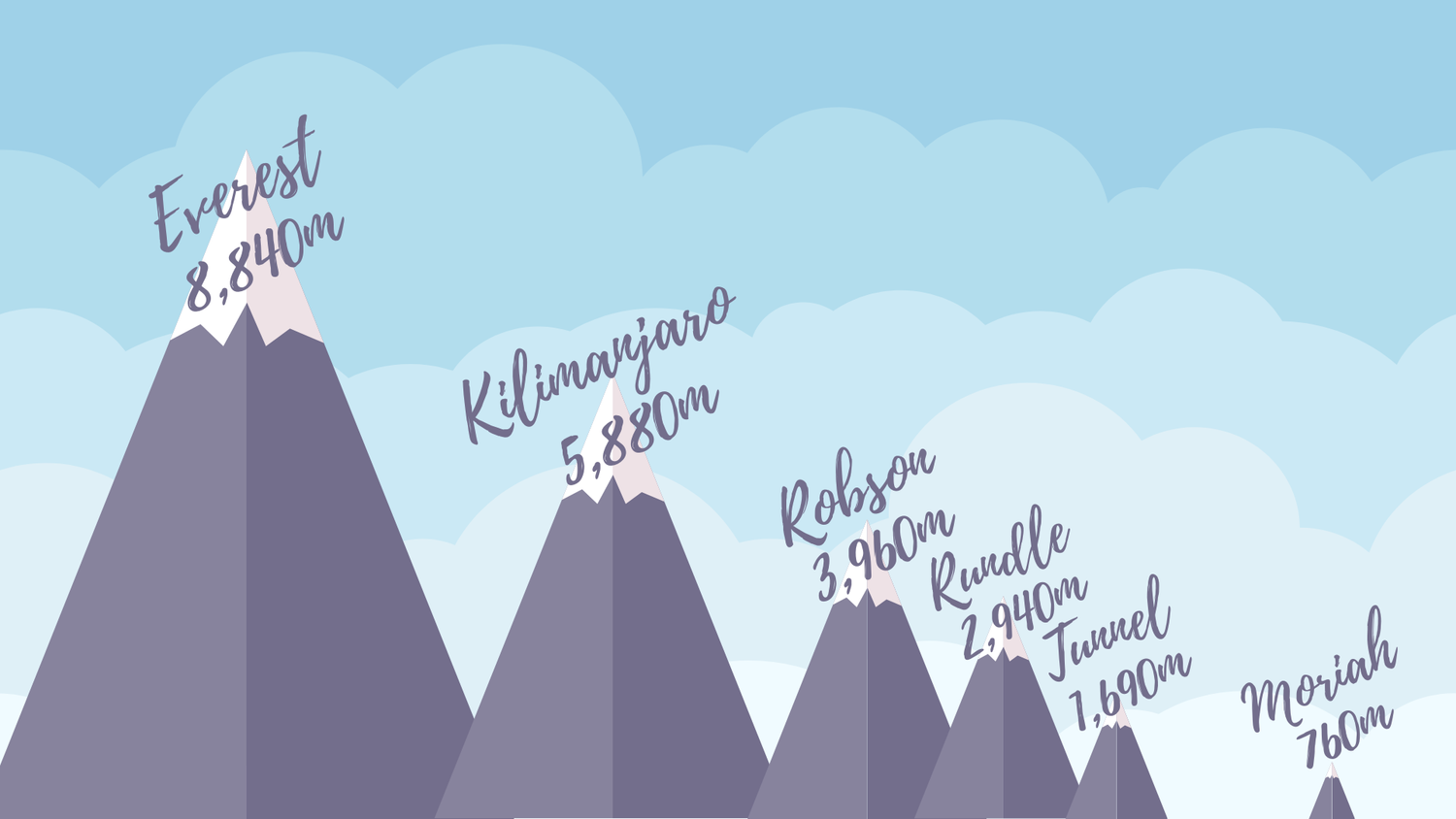 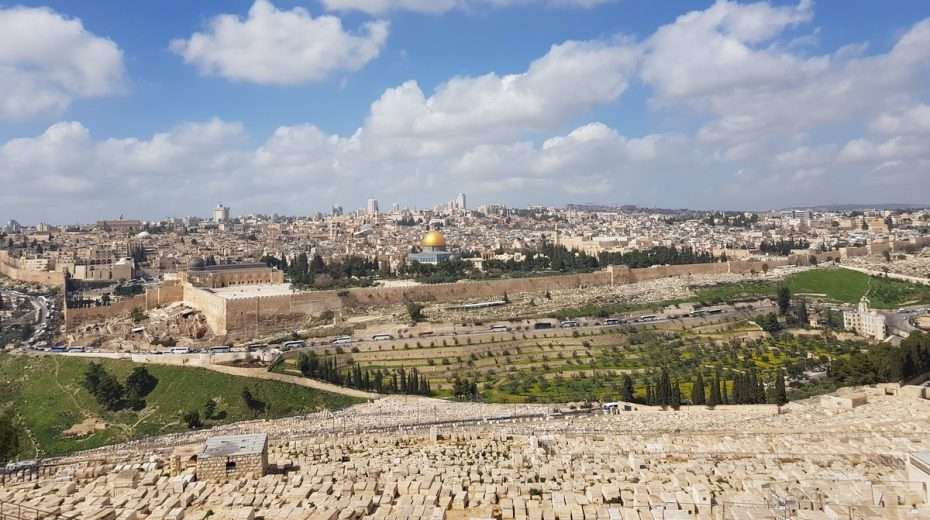 Songs of Ascents #1
psalm 120
Songs of Ascents #2
psalm 121
Songs of Ascents #3
psalm 122
Songs of Ascents #4
psalm 123
Songs of Ascents #5
psalm 124
Songs of Ascents #6
psalm 125
Songs of Ascents #7
psalm 126
Songs of Ascents #8
psalm 127
Songs of Ascents #9
psalm 128
Songs of Ascents #10
psalm 129
Songs of Ascents #11
psalm 130
Songs of Ascents #12
psalm 131
Songs of Ascents #13
psalm 132
Songs of Ascents #14
psalm 133
Songs of Ascents #15
psalm 134
40
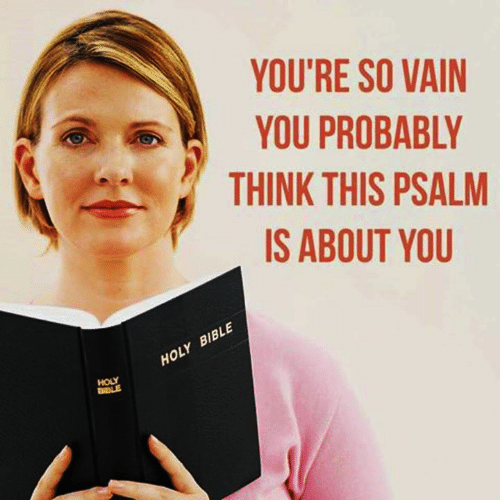 41